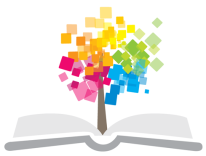 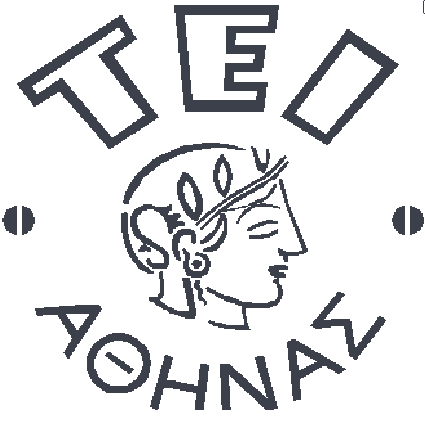 Ανοικτά Ακαδημαϊκά Μαθήματα στο ΤΕΙ Αθήνας
Τεχνική Ψιμυθίωσης Θεαμάτων
Ενότητα 3: Μακιγιάζ ασπρόμαυρης φωτογραφίας και φιλμ
Μικελάτου Ευθυμία 
Αισθητικός Κοσμητολόγος  B.Sc., M.Sc.
Τμήμα Αισθητικής και Κοσμητολογίας
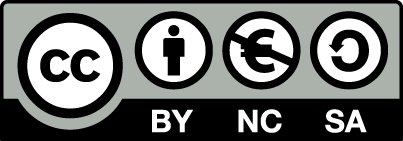 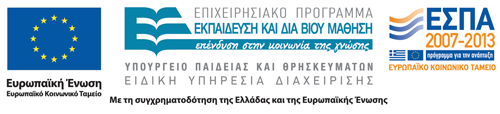 Μακιγιάζ ασπρόμαυρης φωτογραφίας και φιλμ
http://womenmanagement.blogspot.ca/2012_06_01_archive.html
2
Παράγοντες φωτισμού
Aυτοματοποιημένα σύγχρονα μέσα
Xρήση ηλεκτρονικών υπολογιστών
 Eιδικά εφέ και
 Πηγές φωτισμού

Κάθε σύστημα φωτισμού εμφανίζει στο πρόσωπο φωτεινότητες και σκιές
3
Οι πηγές φωτισμού  (1 από 2)
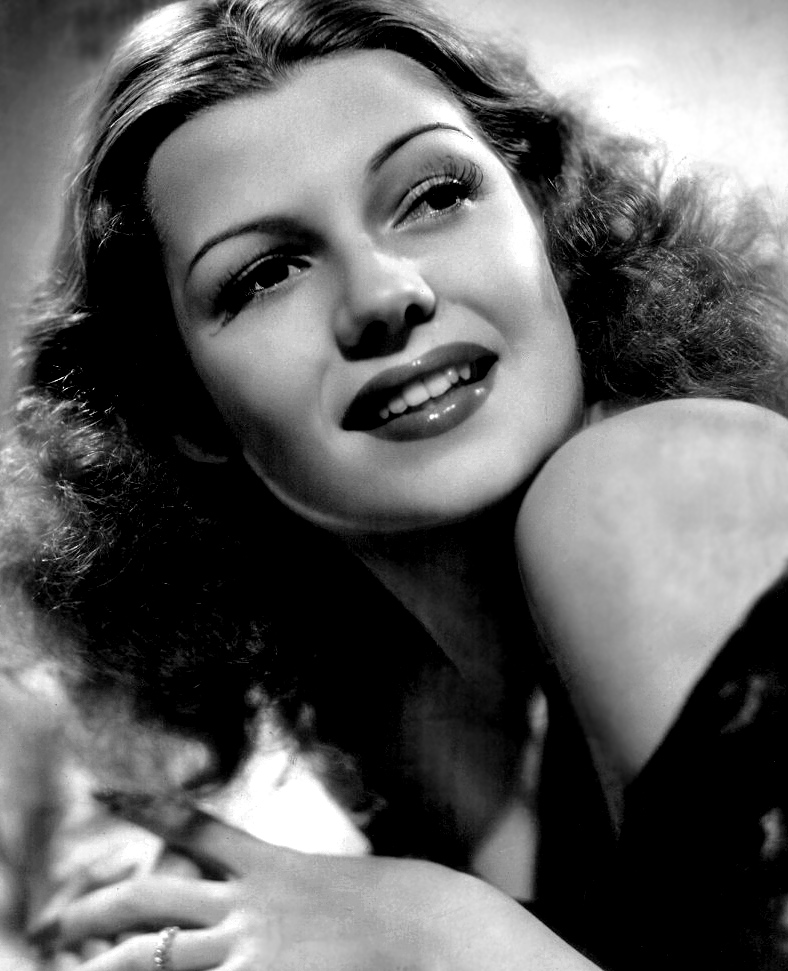 Μπορούν να:
 Μετατρέψουν την αντίληψη των σχημάτων.
 Εμφανίσουν ένα τρισδιάστατο αποτέλεσμα.
 Κατευθύνουν την προσοχή του κοινού  στην σωματικότητα των κινήσεων.
Rita Hayworth από Wikiwatcher1 διαθέσιμο ως κοινό κτήμα
4
Οι πηγές φωτισμού  (2 από 2)
Να υποβάλλουν τον θεατή στην ψυχολογική διάθεση, την οποία αντανακλά το θέμα.

 Ένα καλό σύστημα φωτισμού φέρνει στην σκηνή  μια σκηνοθετημένη ατμόσφαιρα.
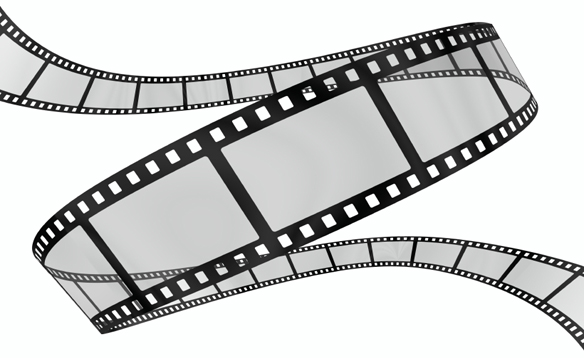 symbol of thondon entertainment από Jathurchan διαθέσιμο με άδεια  Creative Commons Attribution-Share Alike 3.0 Unported
5
Φιλμ
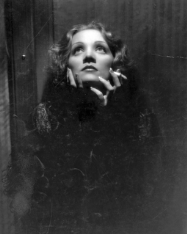 Τα φιλμ είναι ένα φωτοευαίσθητο μέσο,  το οποίο τροποποιείται όταν δέχεται  την επίδραση του φωτός.
Marlene Dietrich for the film Shanghai Express (1932) από TonyPolar διαθέσιμο ως κοινό κτήμα
6
Κατηγορίες φιλμ
Διακρίνονται σε έγχρωμα και ασπρόμαυρα.
Τα ασπρόμαυρα αποδίδουν τα χρώματα στην σκάλα του γκρι ή είναι ευαίσθητα σε όλα τα χρώματα εκτός από το κόκκινο. 
Τα πρώτα λέγονται πανχρωματκά,
	ενώ τα δεύτερα ορθοχρωματικά.
Σημαντικό ρόλο παίζει και η ευαισθησία του φιλμ.
7
Τα φίλτρα
Η χρήση φίλτρων διαφόρων χρωμάτων αποδίδουν συγκεκριμένα τα χρώματα του χώρου. 
Το φίλτρο απορροφά το συμπληρωματικό του χρώμα και μέρος της ακτινοβολίας των αναλογικών χρωμάτων του.
8
Ο φωτισμός 1/2
Η σύγχρονη τεχνολογία με τον τεχνικό φωτισμό από το ηλεκτρικούς λαμπτήρες και  τους προβολείς, απαιτεί ένα πιο επαγγελματικό μακιγιάζ με γνώσεις ανατομίας, φωτισμού, χημείας των υλικών και άρτια τεχνική εφαρμογή.
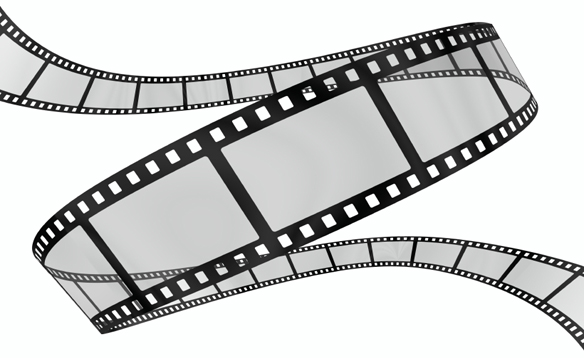 symbol of thondon entertainment από Jathurchan διαθέσιμο με άδεια  Creative Commons Attribution-Share Alike 3.0 Unported
9
Ο φωτισμός 2/2
Ο έντονος φωτισμός μπορεί να εξαφανίσει τα χρώματα, να δημιουργήσει σκιές και γραμμές.
 Ο φωτισμός μπορεί να αναδείξει η να καταστρέψει το ύφος του μακιγιάζ ή να παραμορφώσει το τελικό αποτέλεσμα.
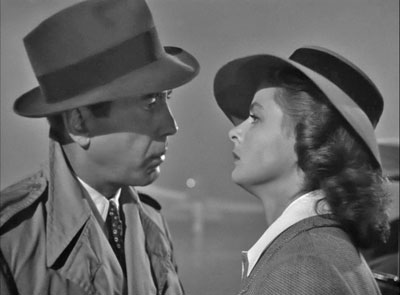 10
Οι βασικές αρχές φωτισμού
Τα αντικείμενα  δεν έχουν χρώμα παρά μόνο όταν φωτίζονται και αντανακλούν το φως.
Μαύρο φαίνεται ένα αντικείμενο όταν απορροφά όλο το φως. 
Λευκό εμφανίζεται ένα σώμα όταν αντανακλά όλο το φως. 
 Οι ανακλώμενες ακτίνες καθορίζουν το χρώμα του  αντικειμένου.
11
Οι τεχνικές φωτισμού
Ο φωτισμός στα διάφορα θεάματα έχει εξελιχθεί σε μορφή τέχνης.
Παίζει τεράστιο ρόλο στην τελική απόδοση του έργου, τόσο στο θέατρο, όσο και στον κινηματογράφο, το χορό, την φωτογραφία και την τηλεόραση.
Επιτρέπει πιο φυσικό μακιγιάζ , αφού δε χρειάζεται πια να αντισταθμίσει τον κακό φωτισμό.
Πολλές φορές δυσκολεύει το μακιγιάζ λόγω της πολυπλοκότητας του σχεδιασμού των φώτων.
12
Οι θέσεις των φώτων 1/2
Το KEY LIGHT είναι το ισχυρότερο φως πάνω στο θέμα,τοποθετείται συνήθως λίγο λοξά και ψηλά ώστε να δημιουργηθούν σκιές,που κάνουν το πρόσωπο ανάγλυφο, κολακεύοντάς το.
Το FILL LIGHT χρησιμοποιείται για να μετριάσει τις σκιές του KEY LIGHT.
Το CROSS LIGHT τίθεται σε γωνία 90 μοιρών με το φακό και έρχεται από τελείως πλάγια θέση πάνω στο θέμα.
13
Οι θέσεις των φώτων 2/2
Το BACK LIGHT τοποθετείται πίσω και πάνω.
Έχει ως αποτέλεσμα τη δημιουργία ανάγλυφου ξεχωρίζοντας το άτομο που φωτίζει από το φόντο.
Αν τοποθετηθεί σε θέση που φωτίζει περισσότερο τους ώμους ,λέγεται KICKER LIGHT.
Το SET LIGHT χρησιμοποιείται για το φωτισμό του φόντου.
14
Ασπρόμαυρο φιλμ
Η χρήση φίλτρων διαφόρων χρωμάτων αποδίδουν συγκεκριμένα τα χρώματα του χώρου. Ένα φίλτρο απορροφά το συμπληρωματικό του χρώμα και μέρος της ακτινοβολίας των χρωμάτων που βρίσκονται δίπλα σε αυτό.
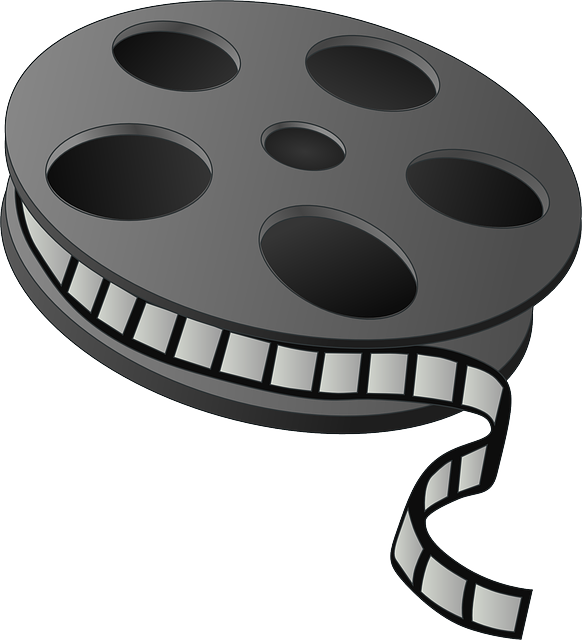 15
Άχρωμα φίλτρα
Άχρωμα φίλτρα είναι τα ουδέτερα «neutral density filters», μειώνουν το φως που μπαίνει στο φακό, χωρίς καμιά εκλεκτική επίδραση στα χρώματα.
Τα πολωτικά φίλτρα (polarizing screen) εξαφανίζουν τις αντανακλάσεις.
Τα φίλτρα διάχυσης (diffusing filters) διαχέουν το φως που περνά ανάμεσά τους ώστε το κοντράστ μειώνεται και χάνονται οι λεπτομέρειες π.χ χαλάρωση του δέρματος, ρυτίδες.
Τα φίλτρα ομίχλης (fog filters) δίνουν την εντύπωση της ομίχλης.
Τα υπεριώδη φίλτρα (ultra violet)σταματούν τις υπεριώδεις ακτίνες.
16
Το μακιγιάζ 1/3
Το μακιγιάζ θα πρέπει να προσαρμόζεται  ανάλογα με την ευαισθησία του φιλμ.
 Μερικά φιλμ τονίζουν ιδιαίτερα ορισμένα χρώματα.
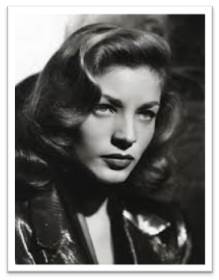 17
Το μακιγιάζ 2/3
Fond de teint :Χρησιμοποιούμε τέσσερα χρώματα σαν βάση στους τόνους του μπεζ. Πρέπει να προσέξουμε τη λάμψη του ντεκόρ για να φτιάξουμε το χρώμα της βάσης του προσώπου, π.χ αν ένα άτομο είναι περιτριγυρισμένο από μπλε, πρέπει να δυναμώσουμε το χρωματισμό του προσώπου σε χρυσαφί για να κρατήσει μια καλή όψη.
18
Το μακιγιάζ 3/3
Ρουζ: απλώνουμε στα μήλα μια σκιά αδύνατη μπεζ-πορτοκαλί, η οποία μπορεί να είναι περλέ. 
Μάτια: Απλώνουμε στα βλέφαρα μια σκιά την οποία τραβάμε ως τους κροτάφους. Μπορούμε να χρησιμοποιήσουμε μια σκιά στο χρώμα του αμέθυστου, αποχρώσεις του γκρι, καφέ. Περιγράφουμε τα μάτια.
Χείλια: περιγράφονται με καφέ, απαλό μολύβι, καλά απλωμένο και  ένα κόκκινο διαφανές ή απλώς λαμπερό κραγιόν.
19
Παράδειγμα 1
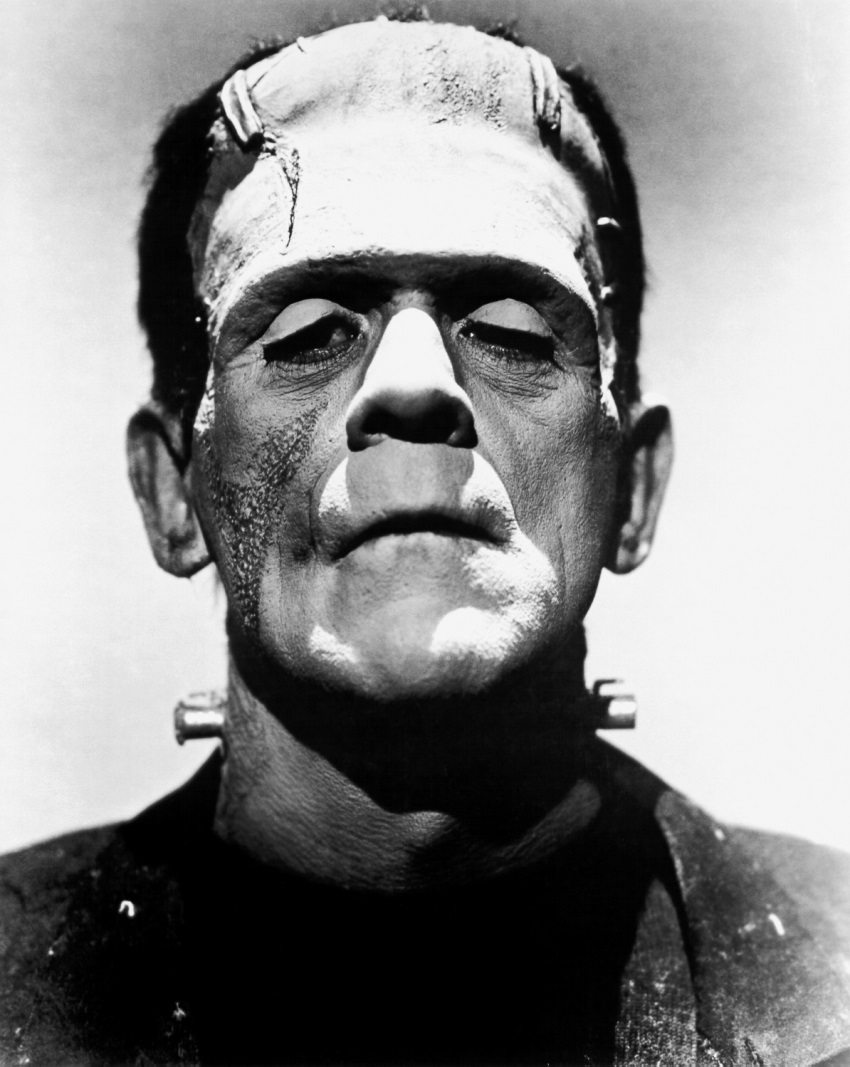 Frankenstein's monster (Boris Karloff) από  The_Man_in_Question διαθέσιμο ως κοινό κτήμα
Borris Karloff  από  Dmitry Rozhkov διαθέσιμο ως κοινό κτήμα
20
Παράδειγμα 2
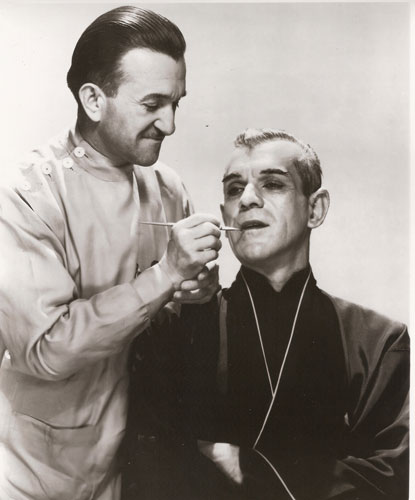 http://universalmonstersblog.tumblr.com/
Borris Karloff  από  Dmitry Rozhkov διαθέσιμο ως κοινό κτήμα
21
Φωτογραφία
Η ψηφιακή εκτύπωση έχει σχεδόν εξολοκλήρου αντικαταστήσει την χρήση του παραδοσιακού φιλμ στις φωτογραφικές μηχανές.
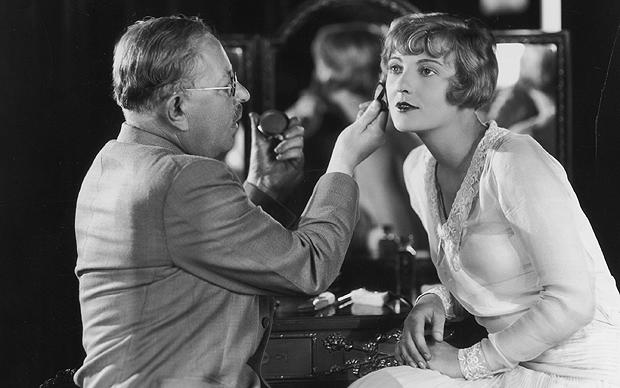 Ο Max Factor (1904 - 1996) μακιγιάρει την ηθοποιό Dorothy Mackaill (1903 - 1990).(Photo by ©Margaret Chute/Getty Images)
22
Ψηφιακές φωτογραφικές μηχανές
Οι ψηφιακές μηχανές αποτυπώνουν με μεγαλύτερη ευκρίνεια ένα επαγγελματικό μακιγιάζ.
Παρέχουν το πλεονέκτημα της  επεξεργασίας:
 της εικόνας
  του χρώματος
 του φωτισμού και επομένως
να διορθώσουν σε κάποιο βαθμό,
	τυχόν ατέλειες του μακιγιάζ.
23
Μακιγιάζ ‘20
http://maybelline.tumblr.com/
24
Μακιγιάζ ‘30
http://www.bloglovin.com/
25
Βιβλιογραφία
Τσιγώνια Αλεξάνδρα - Μικελάτου Έφη,
	Μακιγιάζ Παραστατικών Τεχνών-Τεχνική Προσθετικών υλικών. (2010). Αθήνα, εκδόσεις Δεσμός.
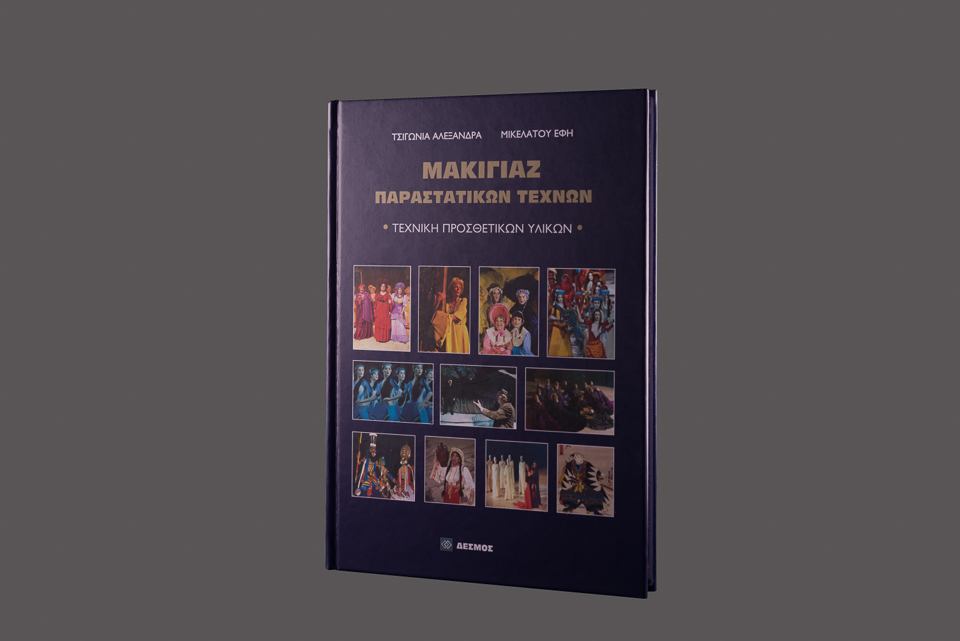 26
Τέλος Ενότητας
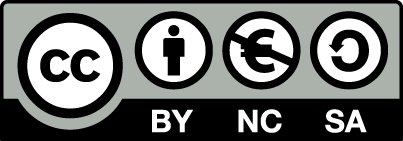 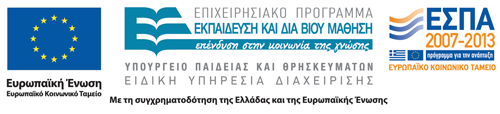 Σημειώματα
Σημείωμα Αναφοράς
Copyright Τεχνολογικό Εκπαιδευτικό Ίδρυμα Αθήνας, Ευθυμία Μικελάτου 2014. Ευθυμία Μικελάτου. «Τεχνική Ψιμυθίωσης Θεαμάτων. Ενότητα 3: Μακιγιάζ ασπρόμαυρης φωτογραφίας και φιλμ». Έκδοση: 1.0. Αθήνα 2014. Διαθέσιμο από τη δικτυακή διεύθυνση: ocp.teiath.gr.
Σημείωμα Αδειοδότησης
Το παρόν υλικό διατίθεται με τους όρους της άδειας χρήσης Creative Commons Αναφορά, Μη Εμπορική Χρήση Παρόμοια Διανομή 4.0 [1] ή μεταγενέστερη, Διεθνής Έκδοση.   Εξαιρούνται τα αυτοτελή έργα τρίτων π.χ. φωτογραφίες, διαγράμματα κ.λ.π., τα οποία εμπεριέχονται σε αυτό. Οι όροι χρήσης των έργων τρίτων επεξηγούνται στη διαφάνεια  «Επεξήγηση όρων χρήσης έργων τρίτων». 
Τα έργα για τα οποία έχει ζητηθεί άδεια  αναφέρονται στο «Σημείωμα  Χρήσης Έργων Τρίτων».
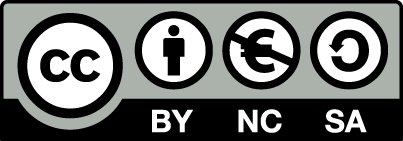 [1] http://creativecommons.org/licenses/by-nc-sa/4.0/ 
Ως Μη Εμπορική ορίζεται η χρήση:
που δεν περιλαμβάνει άμεσο ή έμμεσο οικονομικό όφελος από την χρήση του έργου, για το διανομέα του έργου και αδειοδόχο
που δεν περιλαμβάνει οικονομική συναλλαγή ως προϋπόθεση για τη χρήση ή πρόσβαση στο έργο
που δεν προσπορίζει στο διανομέα του έργου και αδειοδόχο έμμεσο οικονομικό όφελος (π.χ. διαφημίσεις) από την προβολή του έργου σε διαδικτυακό τόπο
Ο δικαιούχος μπορεί να παρέχει στον αδειοδόχο ξεχωριστή άδεια να χρησιμοποιεί το έργο για εμπορική χρήση, εφόσον αυτό του ζητηθεί.
Επεξήγηση όρων χρήσης έργων τρίτων
Δεν επιτρέπεται η επαναχρησιμοποίηση του έργου, παρά μόνο εάν ζητηθεί εκ νέου άδεια από το δημιουργό.
©
διαθέσιμο με άδεια CC-BY
Επιτρέπεται η επαναχρησιμοποίηση του έργου και η δημιουργία παραγώγων αυτού με απλή αναφορά του δημιουργού.
διαθέσιμο με άδεια CC-BY-SA
Επιτρέπεται η επαναχρησιμοποίηση του έργου με αναφορά του δημιουργού, και διάθεση του έργου ή του παράγωγου αυτού με την ίδια άδεια.
διαθέσιμο με άδεια CC-BY-ND
Επιτρέπεται η επαναχρησιμοποίηση του έργου με αναφορά του δημιουργού. 
Δεν επιτρέπεται η δημιουργία παραγώγων του έργου.
διαθέσιμο με άδεια CC-BY-NC
Επιτρέπεται η επαναχρησιμοποίηση του έργου με αναφορά του δημιουργού. 
Δεν επιτρέπεται η εμπορική χρήση του έργου.
Επιτρέπεται η επαναχρησιμοποίηση του έργου με αναφορά του δημιουργού
και διάθεση του έργου ή του παράγωγου αυτού με την ίδια άδεια.
Δεν επιτρέπεται η εμπορική χρήση του έργου.
διαθέσιμο με άδεια CC-BY-NC-SA
διαθέσιμο με άδεια CC-BY-NC-ND
Επιτρέπεται η επαναχρησιμοποίηση του έργου με αναφορά του δημιουργού.
Δεν επιτρέπεται η εμπορική χρήση του έργου και η δημιουργία παραγώγων του.
διαθέσιμο με άδεια 
CC0 Public Domain
Επιτρέπεται η επαναχρησιμοποίηση του έργου, η δημιουργία παραγώγων αυτού και η εμπορική του χρήση, χωρίς αναφορά του δημιουργού.
Επιτρέπεται η επαναχρησιμοποίηση του έργου, η δημιουργία παραγώγων αυτού και η εμπορική του χρήση, χωρίς αναφορά του δημιουργού.
διαθέσιμο ως κοινό κτήμα
χωρίς σήμανση
Συνήθως δεν επιτρέπεται η επαναχρησιμοποίηση του έργου.
Διατήρηση Σημειωμάτων
Οποιαδήποτε αναπαραγωγή ή διασκευή του υλικού θα πρέπει να συμπεριλαμβάνει:
το Σημείωμα Αναφοράς
το Σημείωμα Αδειοδότησης
τη δήλωση Διατήρησης Σημειωμάτων
το Σημείωμα Χρήσης Έργων Τρίτων (εφόσον υπάρχει)
μαζί με τους συνοδευόμενους υπερσυνδέσμους.
Χρηματοδότηση
Το παρόν εκπαιδευτικό υλικό έχει αναπτυχθεί στo πλαίσιo του εκπαιδευτικού έργου του διδάσκοντα.
Το έργο «Ανοικτά Ακαδημαϊκά Μαθήματα στο ΤΕΙ Αθήνας» έχει χρηματοδοτήσει μόνο την αναδιαμόρφωση του εκπαιδευτικού υλικού. 
Το έργο υλοποιείται στο πλαίσιο του Επιχειρησιακού Προγράμματος «Εκπαίδευση και Δια Βίου Μάθηση» και συγχρηματοδοτείται από την Ευρωπαϊκή Ένωση (Ευρωπαϊκό Κοινωνικό Ταμείο) και από εθνικούς πόρους.
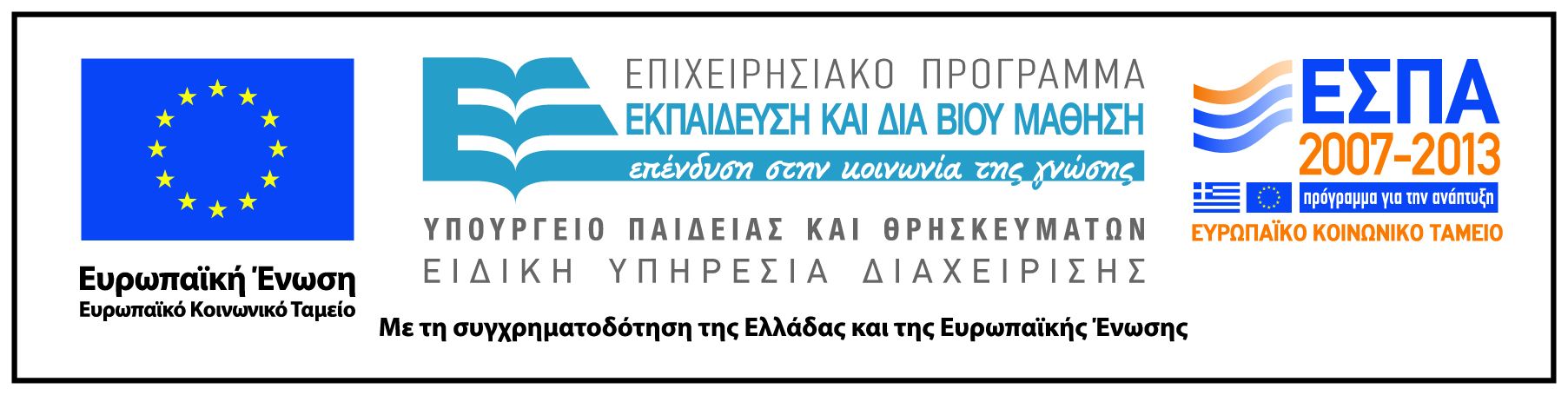